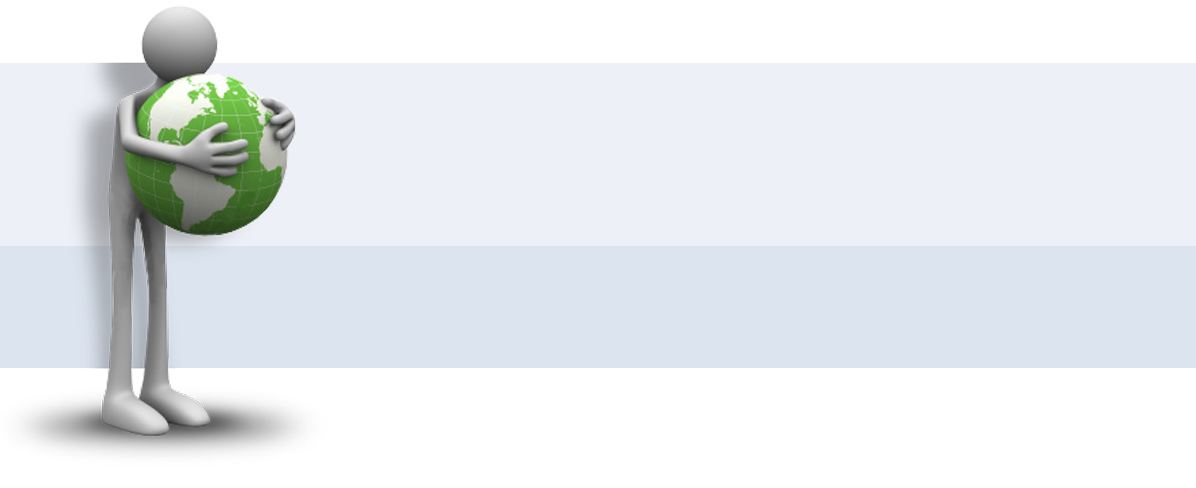 .NET Framework 4
and
Visual Studio 2010
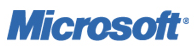 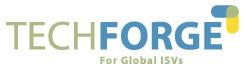 Pandurang Nayak		Harish Ranganathan
Client Platform Evangelist		Web Platform Evangelist
Microsoft Corporation India		Microsoft Corporation India
.NET Framework 4.0
.NET Framework Current "Layer Cake"
.NET Framework 3.5 + SP1
Entity Framework
MVC
Dynamic Data
Data Services
.NET Framework 3.5
Add-in 
Framework
LINQ
WF & WCF Enhancements
Additional Enhancements
.NET Framework 3.0 + SP1
Windows Presentation Foundation
Windows Communication Foundation
Windows Workflow Foundation
Windows CardSpace
.NET Framework 2.0 + SP1
.NET Framework 4.0
User Interface
Data Access
Services
ASP.NET
(WebForms, MVC, Dynamic Data)
Windows Presentation Foundation
ADO.NET
Entity Framework
Data Services
Windows Communication Foundation
WinForms
LINQ to SQL
Windows Workflow Foundation
“Velocity”
Core
Dynamic Language Runtime
Base Class Library
Languages
Parallel Extensions
Managed Extensibility Framework
LINQ
Common Language Runtime
Base Class Library Improvements
Managed Extensibility Framework
Easy declaration/consumption of extensibility points
Monitoring for new runtime extensions
Watching a specific directory for new extensions
Additional core data structures
Numerics (BigInteger & ComplexNumber)
Tuple, SortedSet
I/O Improvements
Memory-Mapped Files
Unified Cancellation model
Parallel Computing
Task Parallel Library (TPL)
Imperative Task Parallelism
Work-Stealing Algorithm for maximum efficiency
Higher-level abstraction (no more Thread knowledge necessary)
Parallel Linq (PLINQ)
Declarative Data Parallelism (focus on the *what*, not the *how*)
Simple Parallelism via Linq-To-Objects
Coordination Data Structures (CDS)
Common structures to help with parallelism tasks
Parallel Extensions for .NET
demo
.NET Framework 4.0: Client
Windows Presentation Foundation
Client Profile
Business focused controls
Silverlight Synergy 
Windows 7 Advances 
Touch Computing
Windows 7 Touch
video
ADO.NET 4.0
Entity Framework v2
Persistent Ignorance
Code-First Development
TDD-Support
Foreign-Key Support
Lazy Loading
ASP.NET 4.0
ASP.NET MVC
Separation of Concerns, Testability
High control over market up
ASP.NET Dynamic Data support for MVC
Easily Create Custom controls and views based on data base
ASP.NET better CSS and ID
Project “Velocity”
Distributed Caching for .NET
Session State Provider for ASP.NET
Flexible, Several Different Caching Models
Partitioned
Replicated
Local
Distributed Applications
Windows Communication Foundation
RESTful enhancements
Messaging enhancements
Correlation enhancements
Seemless integration with Workflow Services 
Windows Workflow Foundation
Significant improvements in performance and scalability
New workflow flow-control models and pre-built activities
Enhancements in workflow modeling
Updated visual designer
[Speaker Notes: Messaging enhancements
•	Transports - UDP, MQ, Local in-process 
•	Protocols - SOAP over UDP, WS-Discovery, WS-BusinessActivity, WS-I BP 1.2
•	Duplex durable messaging

Manageability: Better control throttling, end-to-end tracing, and out-of-box “services for managing services”]
More Web Goodies…
ADO.NET Data Services
REST based exposure of relational data
Ability to go “offline”

ASP.NET AJAX
JavaScript UI Templates and Data-binding
AJAX Control Toolkit Enhancements 
Client-side controls
DOM selection, manipulation and animation
Addition of jQuery
Visual Studio 2010
New IDE Improvements
Visual Studio Environment
WPF-based Editor
Better Multi-Monitor Support
Navigation
Quick Search
Highlight references
Project System
100% source code compatible
Multi-Targeting
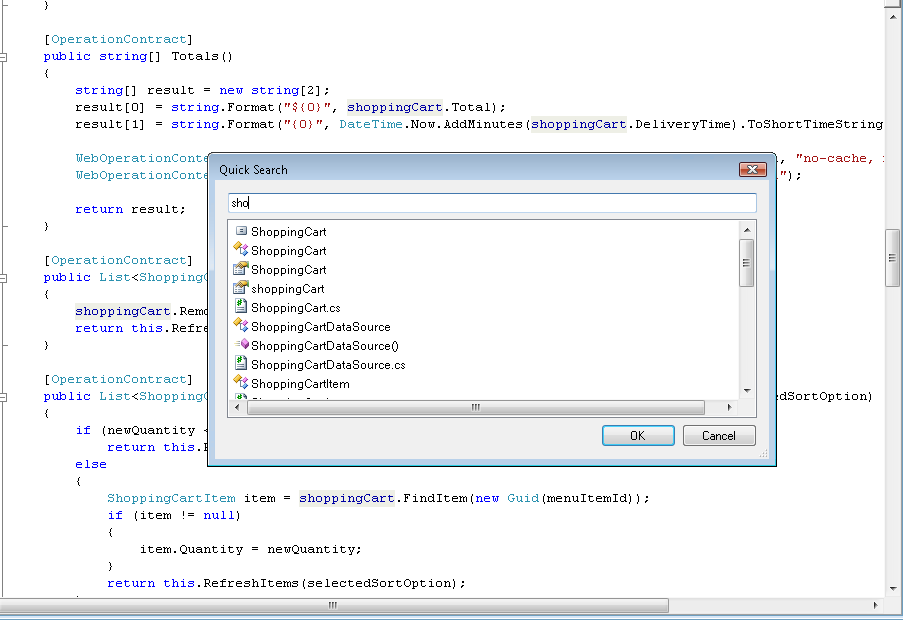 Code Focused Development
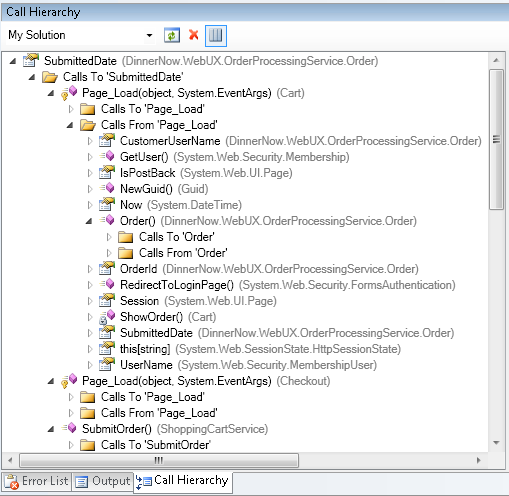 Consume First, Declare Later
Generate from usage
Code insight
Call hierarchy
Inline call tree
Layers
Rich formatting of code
Overlays of contextual information
Document Map Margin
Visual Studio 2010: New Features
demo
Web Development
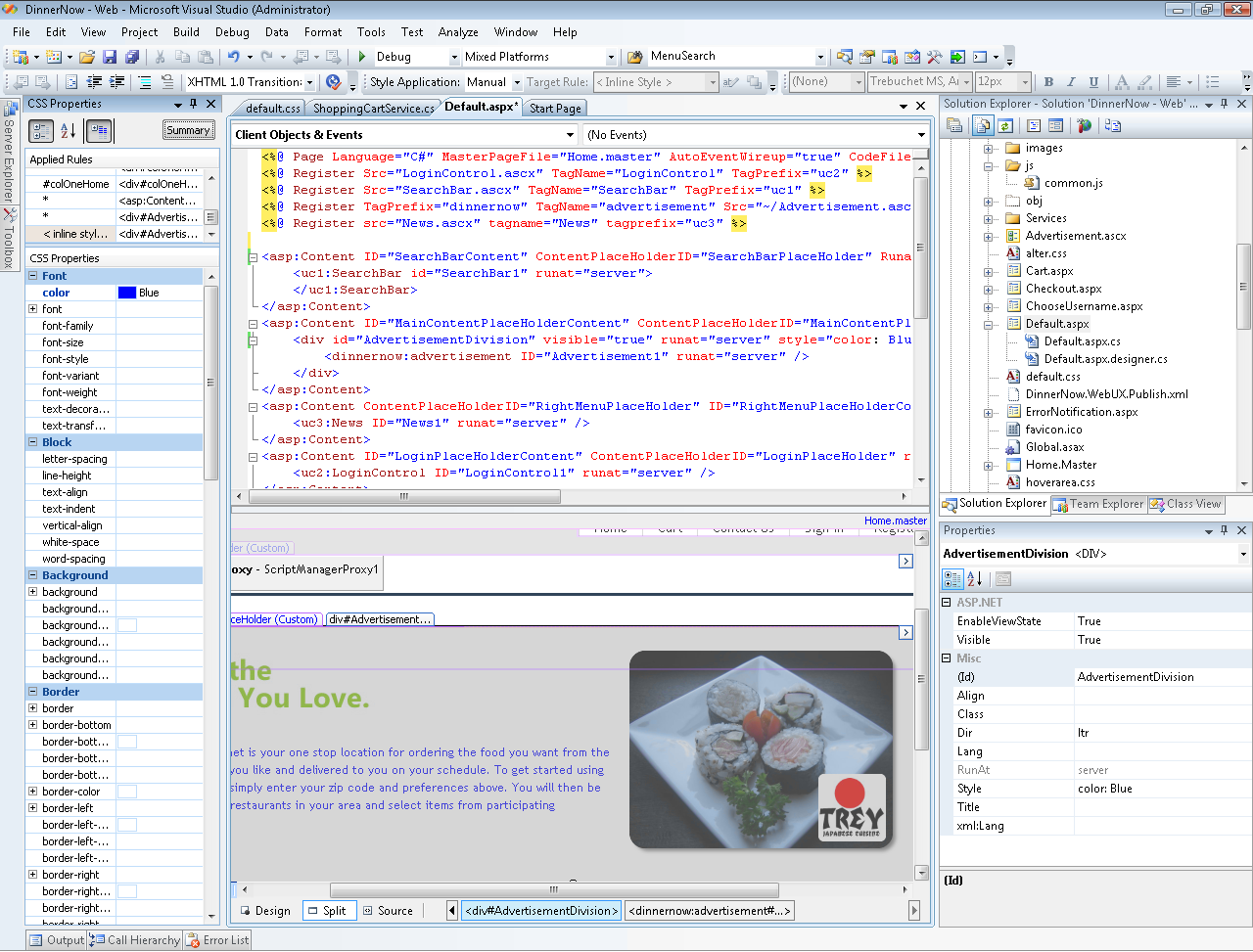 Enhanced JavaScript tooling
HTML snippets
New MVC and Dynamic Data tooling
Integrated Web Deployment
Native C++ Development
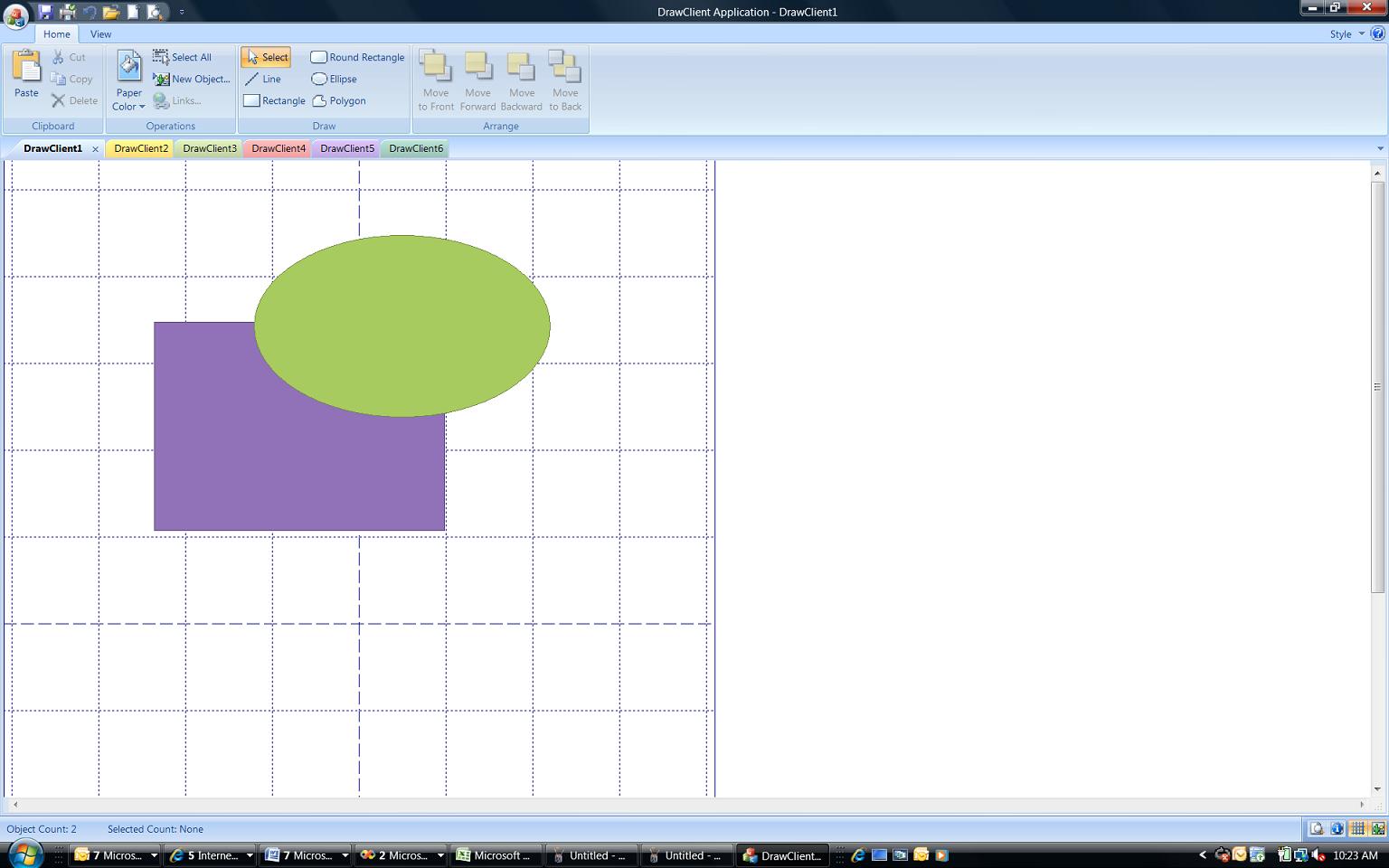 Amazing IDE Experience
Scale smoothly
Better navigation of large source bases
Multi-targeting
MFC Class Wizard
Parallel computing support
Light up on Windows 7
Updated MFC Look-and-Feel
Office Development
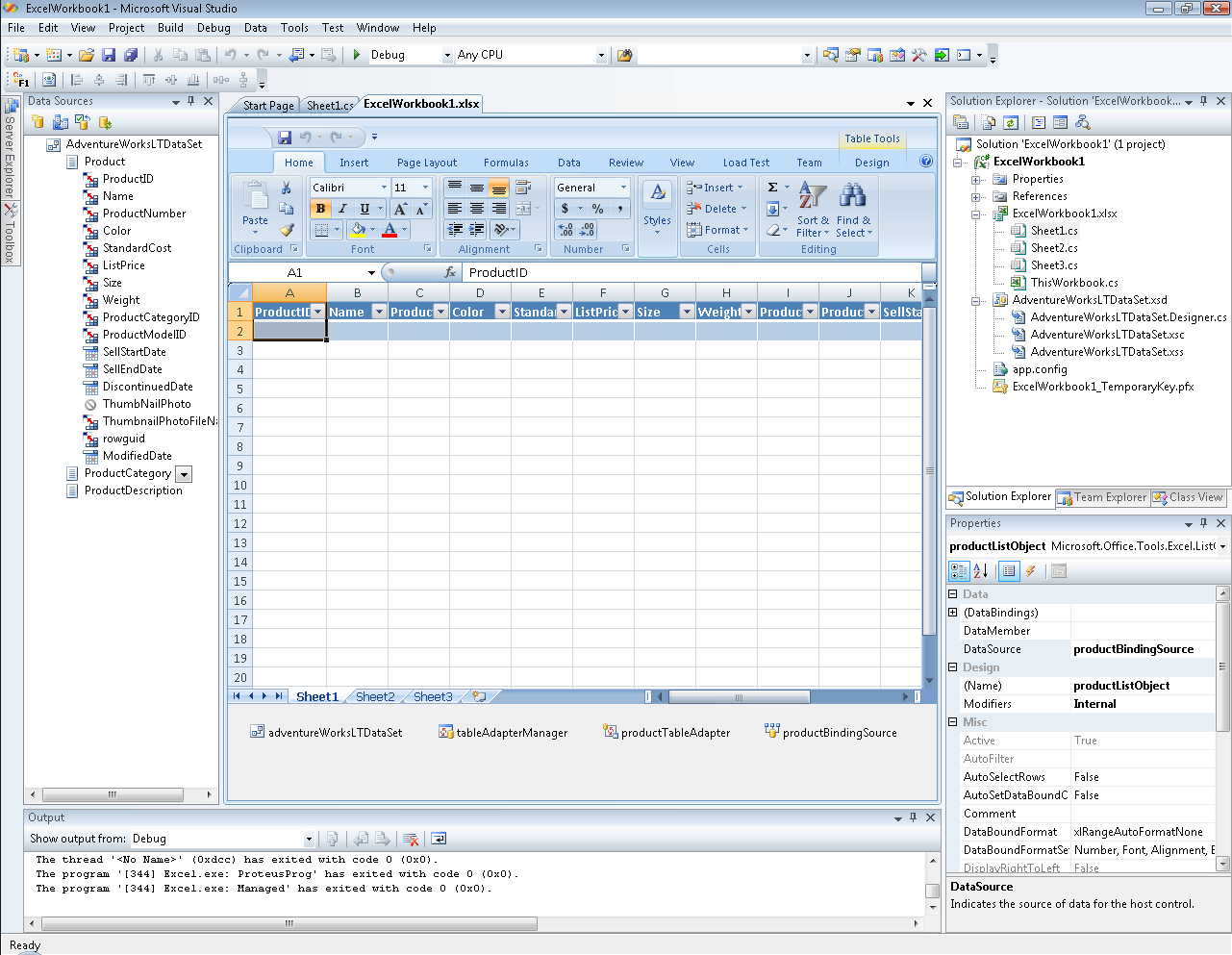 ClickOnce Enhancements for Office
Create solutions with multiple addins and documents
Ability to deploy and update custom actions
Improved document and template deployment
Publish Office client customizations to SharePoint
SharePoint Development
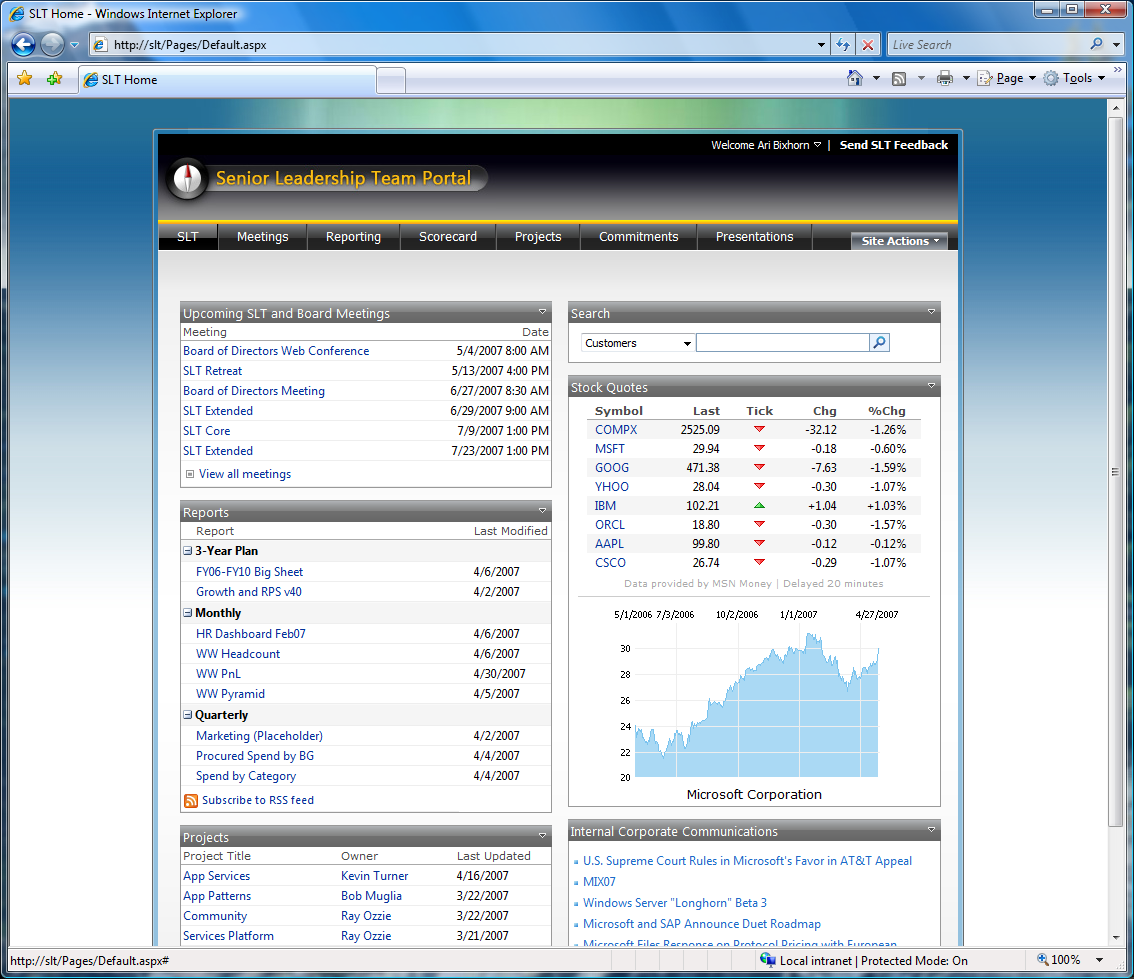 SharePoint tooling for common customizations




Great experiences inside Visual Studio – coding->debug->deploy
Extensible infrastructure allowing 3rd parties and ISVs to create additional SharePoint tooling
Debugger
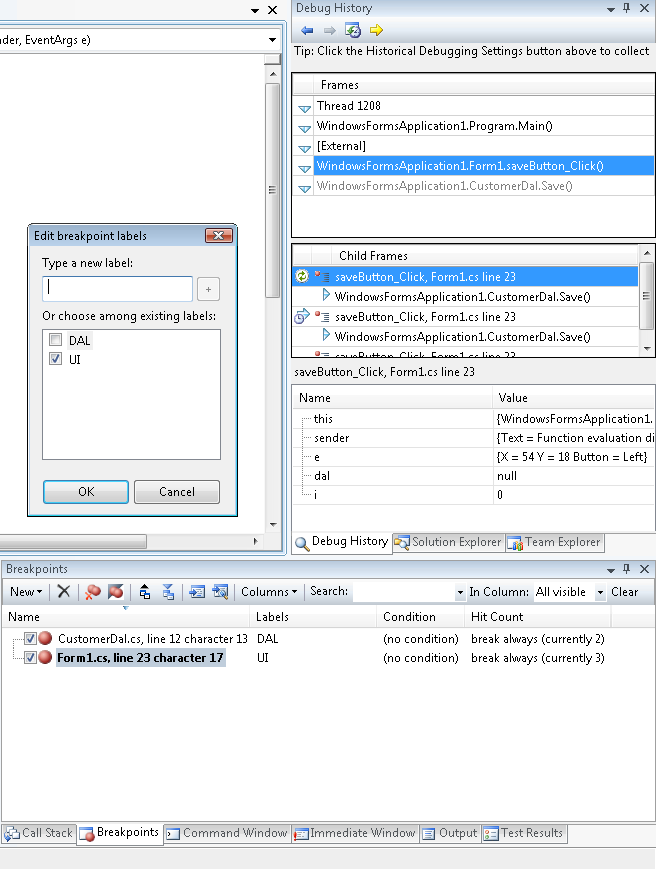 Richer platform support
64-bit mixed-mode debugging
Minidump debugging support for managed and mixed-mode
WPF Visualizer
Breakpoint improvements
Grouping and labeling
Import/export
Historical Debugger
Record & playback application execution
Team System: Business Alignment
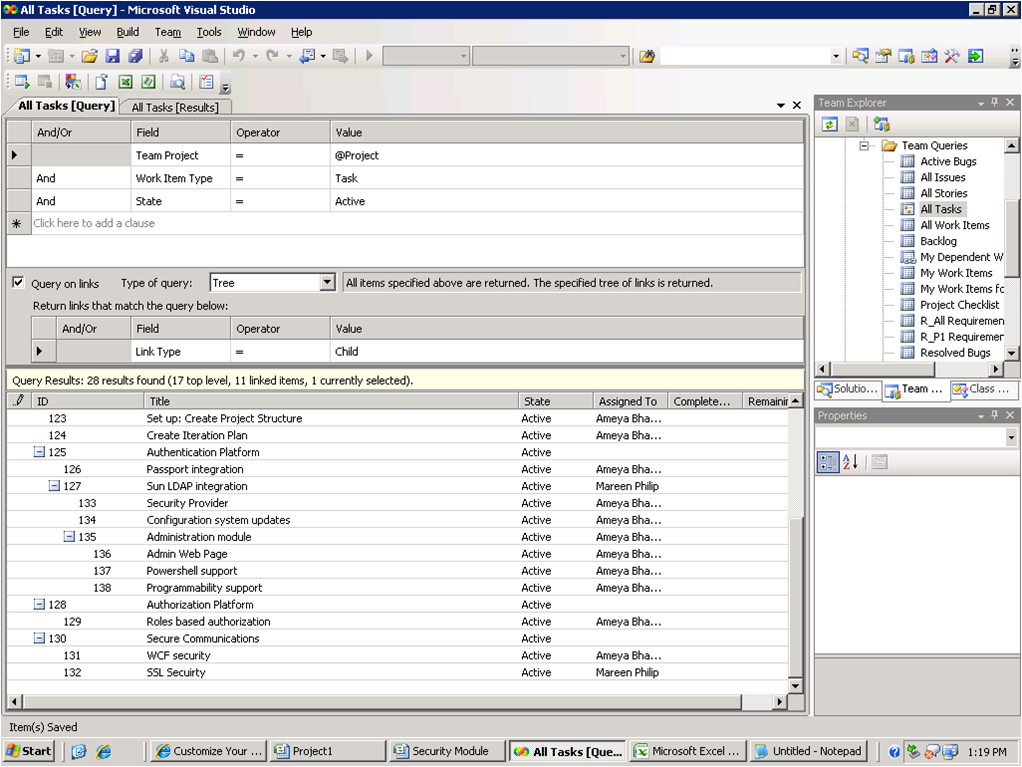 Project Management
Project Server
Client Integration
Lightweight Project Planning Tools
Requirements Traceability
Reports
Individual Dashboards
Process Customization
Wider variety of examples from Microsoft and community
Team System: Quality & Testing
Visual structure and behavior in UML and DSL models
Eliminate the “no repro” problem
Gated checkin
T-SQL Quality Tools
Testing improvements
Test prioritization
Manual Testing
Functional Testing
Test Case Management
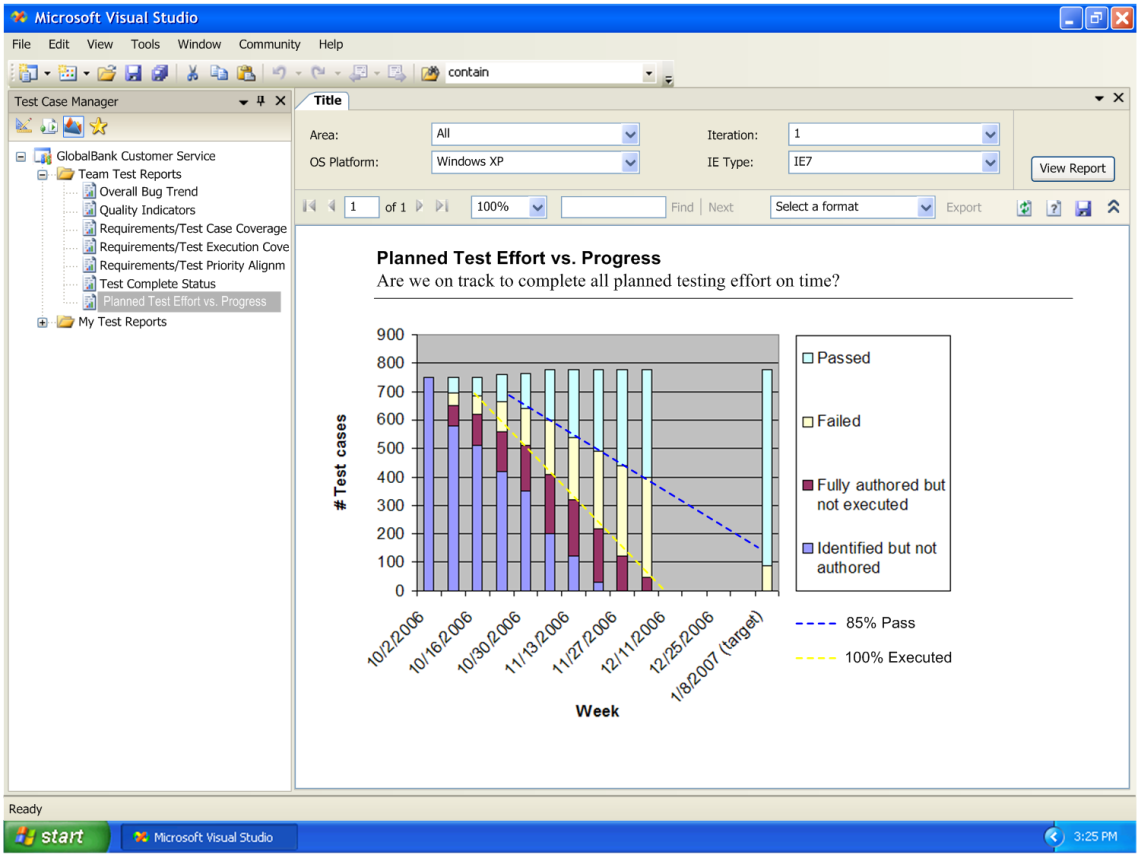 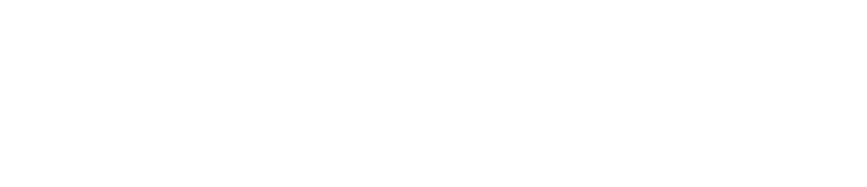 2006 Microsoft Corporation. All rights reserved. Microsoft, Windows, Windows Vista and other product names are or may be registered trademarks and/or trademarks in the U.S. and/or other countries. The information herein is for informational purposes only and represents the current view of Microsoft Corporation as of the date of this presentation.  Because Microsoft must respond to changing market conditions, it should not be interpreted to be a commitment on the part of Microsoft, and Microsoft cannot guarantee the accuracy of any information provided after the date of this presentation.  MICROSOFT MAKES NO WARRANTIES, EXPRESS, IMPLIED OR STATUTORY, AS TO THE INFORMATION IN THIS PRESENTATION.